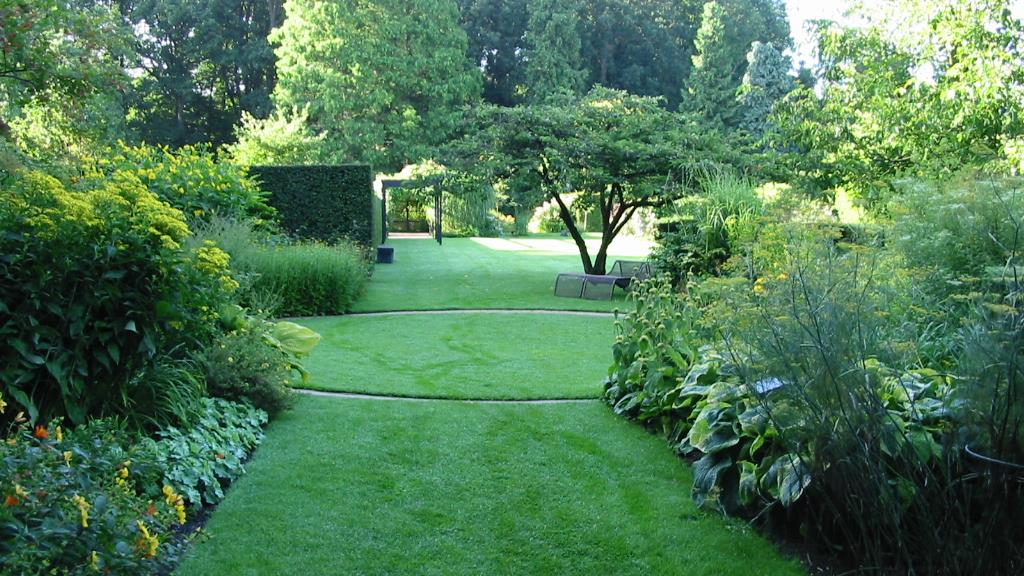 Mien Ruys (2)
Plantlijst 501-520
1. Stachys grandiflora
Favoriet van Danny omdat het moment van bloeien is goed is.

Betekenis Latijnse naam:
Grote bloemen.
2. Phlomis tuberosa ´Amazone´
Favoriet van danny omdat hij in etages groeit
Betekenis Latijnse naam:
bolachtig
3. Geranium oxonianum ‘Betty Catchpole’
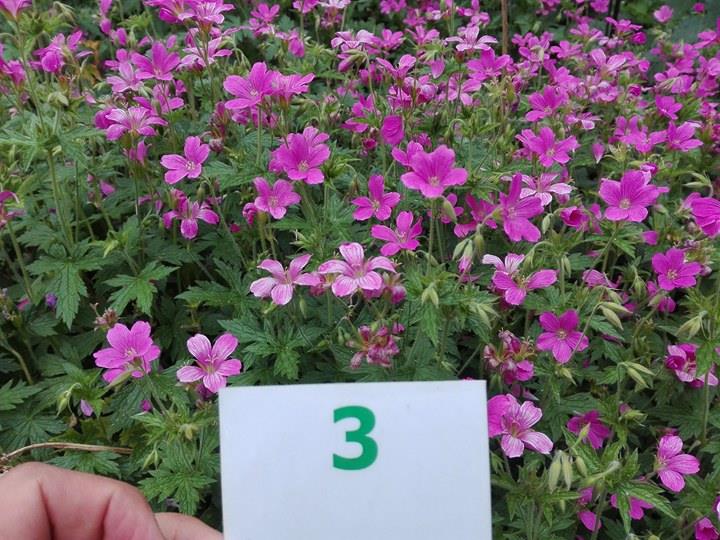 Favoriet van Danny omdat hij vrij lang bloeit.
Betekenis Latijnse soortnaam is onbekend
4. Physocarpus opulifolium ‘Diabolo’
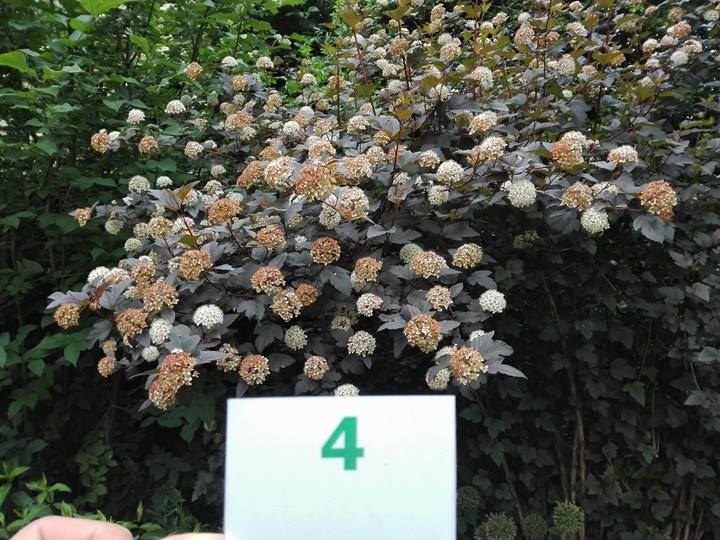 Favoriet van Danny vanwege de mooie purper kleur
Latijnse soortnaam: blad als van opulus (Gelderse roos)
5. Stachys byzantina
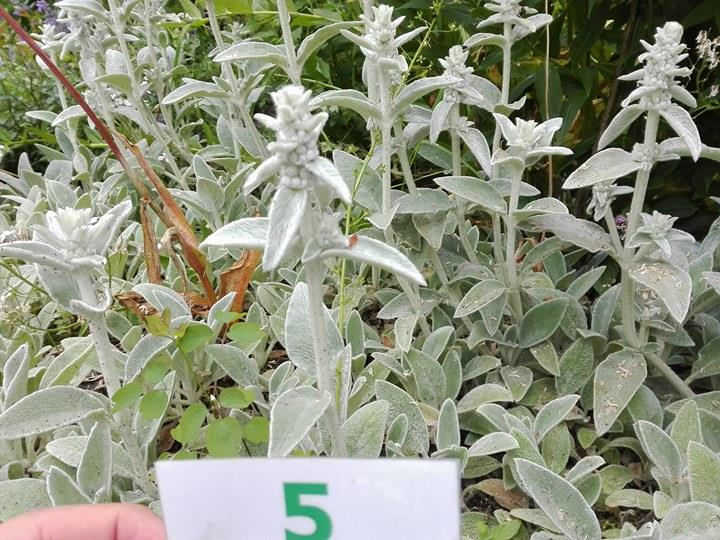 Favoriet van Danny vanwege het mooie blad.
Betekenis Latijnse soortnaam: uit Byzantië, Azië
6. Hesperis matronalis ‘Alba’Favoriet want hij bloeit nuBetekenis Latijnse soortnaam: verwijst naar 1e mei
7. Salvia nemorosa 'Ostfriesland’favoriet: lekkere geurBetekenis Latijnse soortnaam: van open bosplaatsen
8.Achillea millefolium ‘Summerwine’
NL betekenis: Duizendbladig
Favoriet: Mooie kleur
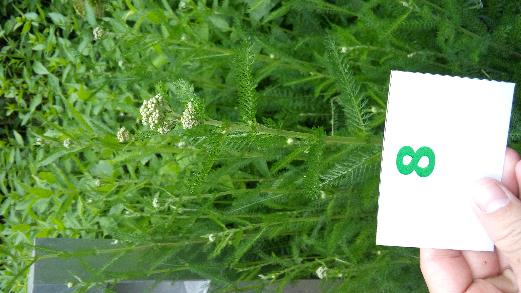 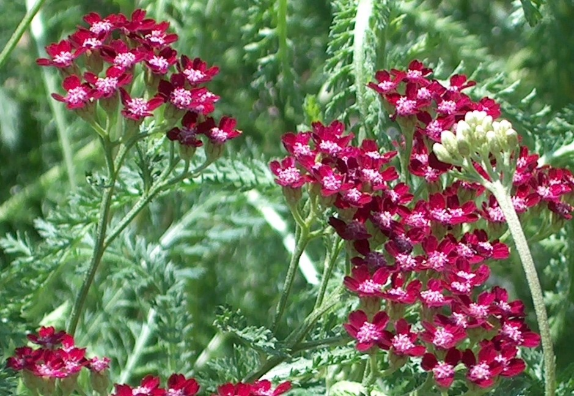 9.Kolkwitzia amabillis
NL betekenis: Lieflijk, beminnelijk
Favoriet: Hij bloeit en hangt
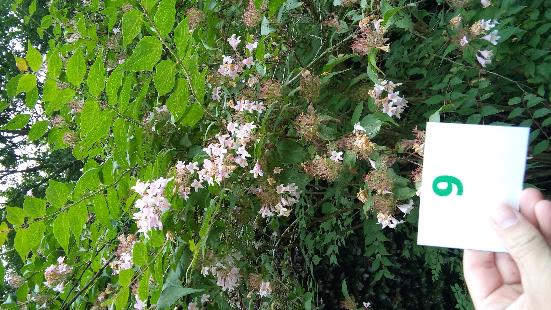 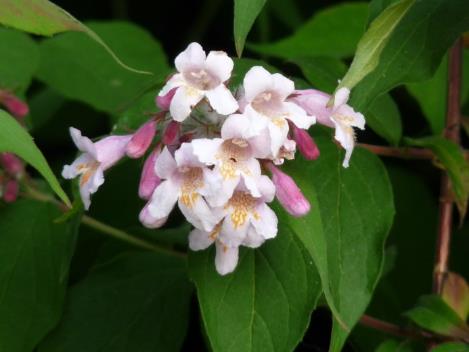 10.Salvia verticillata ‘Purple Rain’
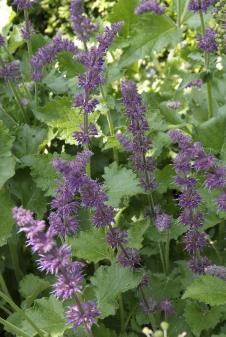 NL betekenis: In kransen staande
Favoriet: Danny houdt van salvia’s
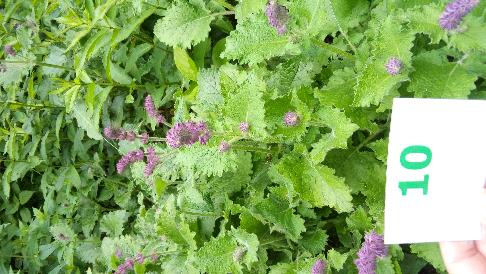 11. Sambucus nigra ‘Thundercloud’
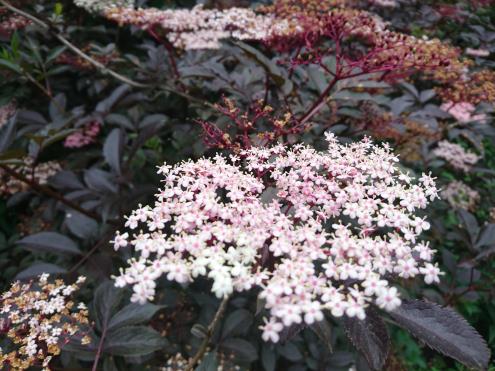 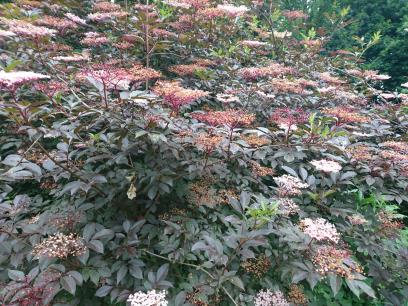 Sambucus nigra ‘Thundercloud’
Betekenis Latijnse Naam: Zwart
Danny’s favoriet: Bladkleur mooi purper
12. Allium christophii
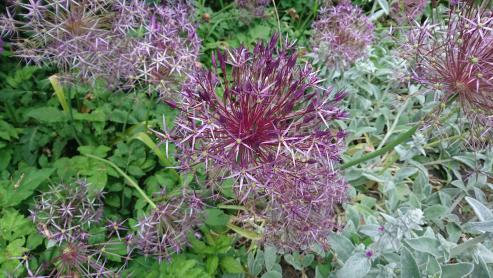 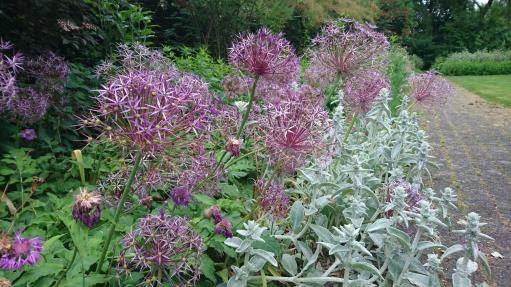 Allium christophii
Betekenis Latijnse Naam: van Christoph
Danny favoriet: Mooie losse bol
13. Silene maritima ‘Weisskehlchen’
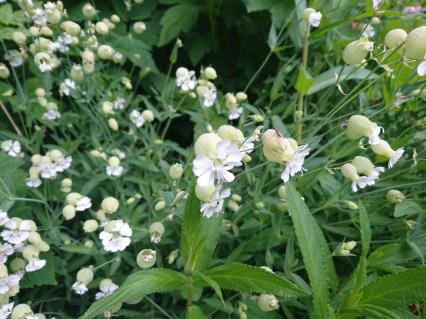 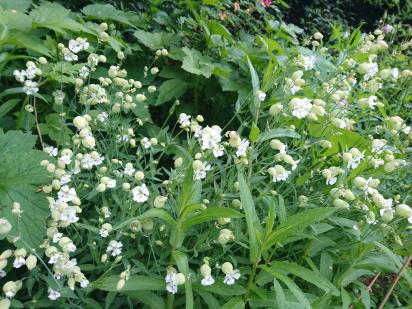 Silene maritima ‘Weisskehlchen’
Betekenis Latijnse Naam: van de zee
Danny favoriet: aparte bloemvorm
14. Smyrnium perfoliatum
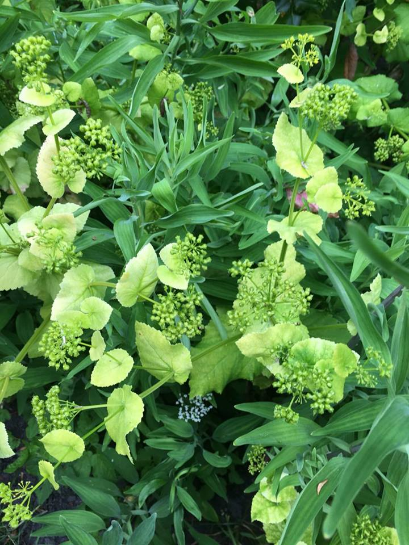 Favoriet vanwege de kleur 
Betekenis : doorboord
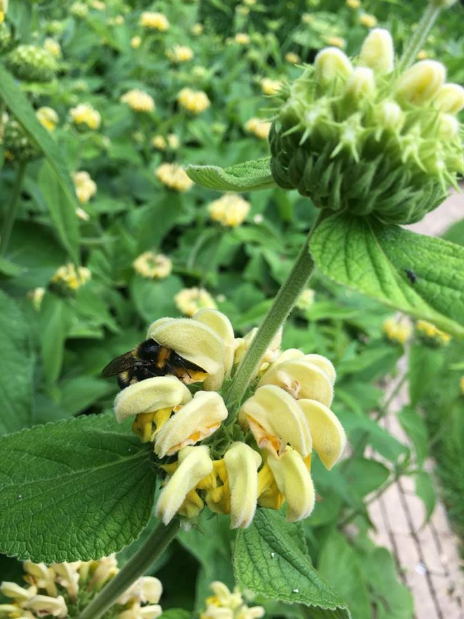 15. Phlomis russeliana
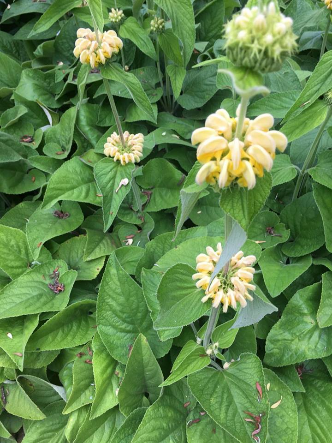 Betekenis : Amerikaanse legerarts
Favoriet: groei in etages
16. Potentilla ‘Yellow Green’
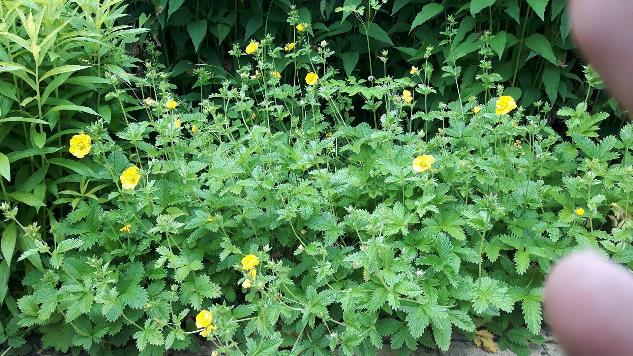 Mooie bloem
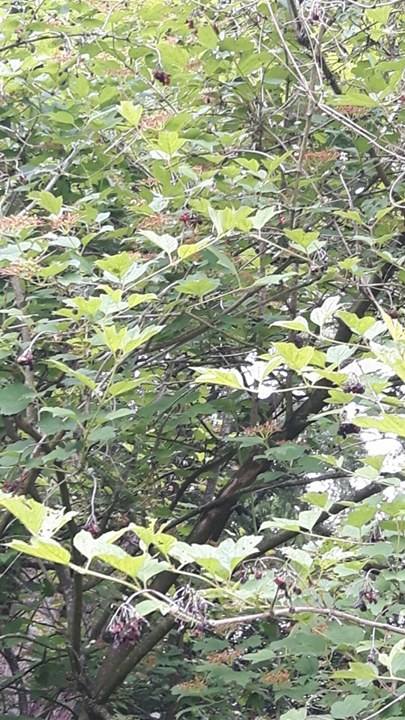 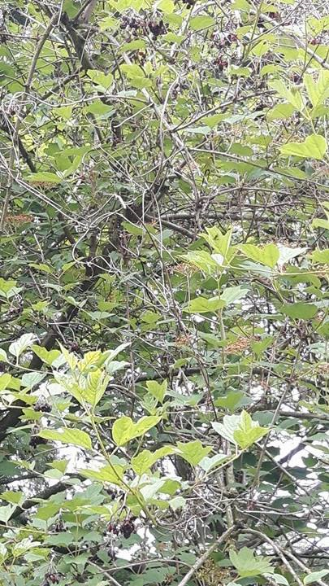 17.Viburnum opulusmooi blad
mooi blad
18. Hosta sieboldiana ´Frances Williams´
Favoriet van Danny :
2 kleurig blad.

Betekenis latijnse naam:
Philipp Franz von Siebold, 1796-1866, arts te Deshima, onderzoeker van Japanse flora en fauna.
19. Hypericum androsaemumfavoriet: mooie bloembetekenis Latijnse soortnaam: mansbloed
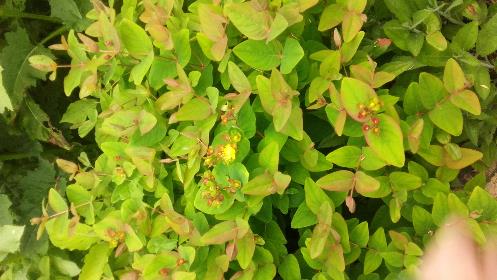 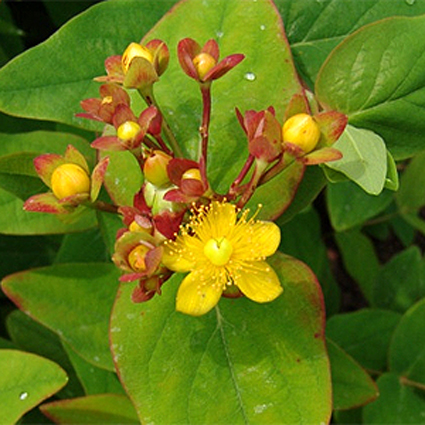 20. Euphorbia polychroma
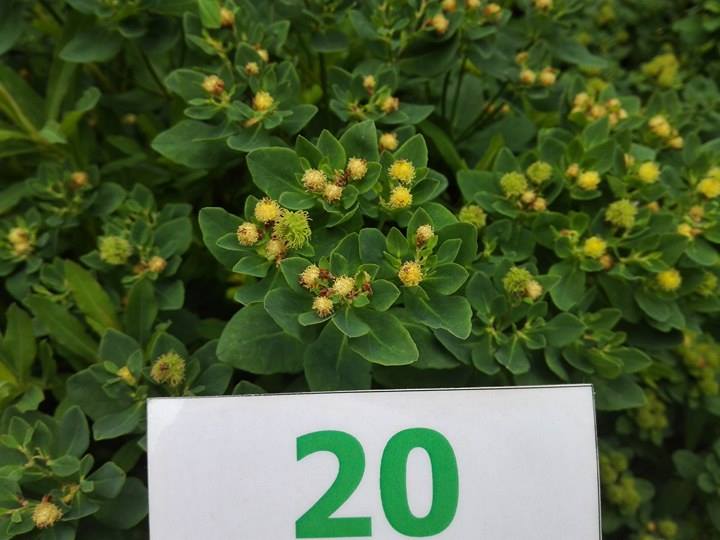 Favoriet van Danny:
Alle wolfsmelk vindt Danny mooi.

Betekenis Latijnse soortnaam: veelkleurig